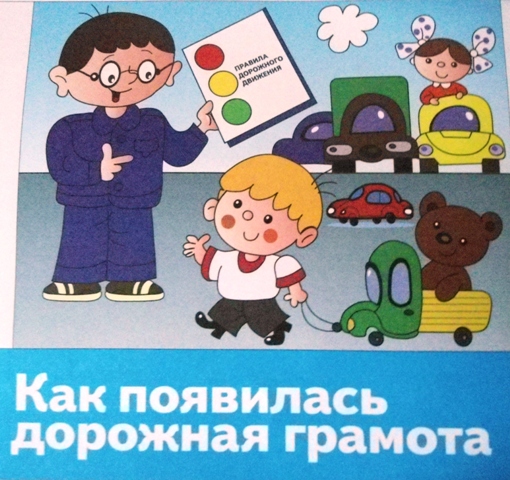 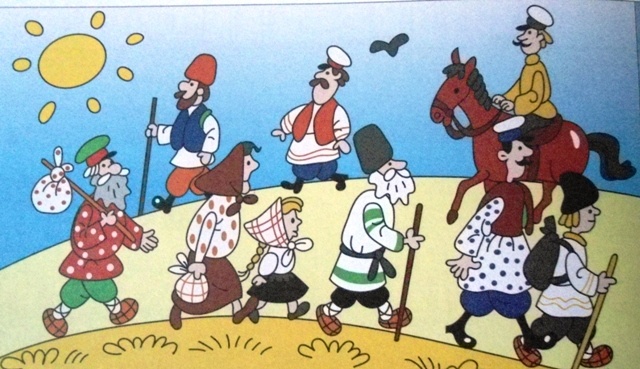 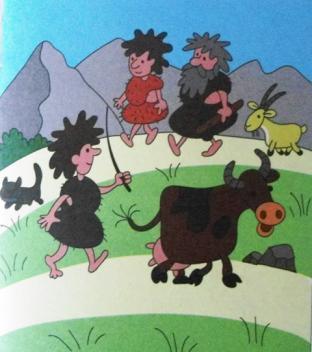 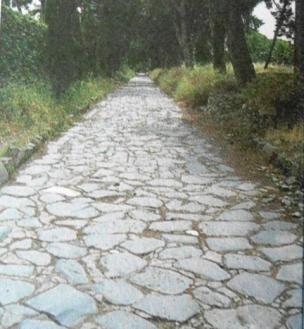 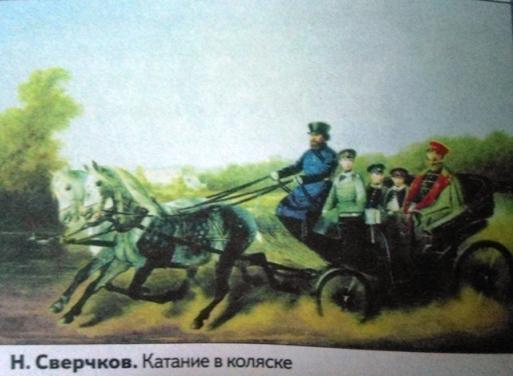 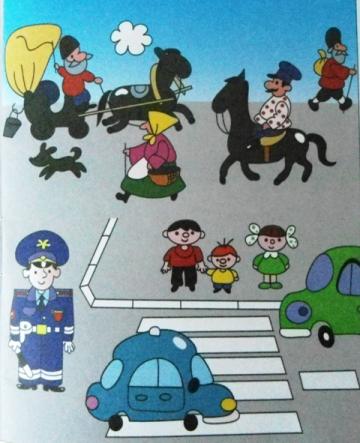 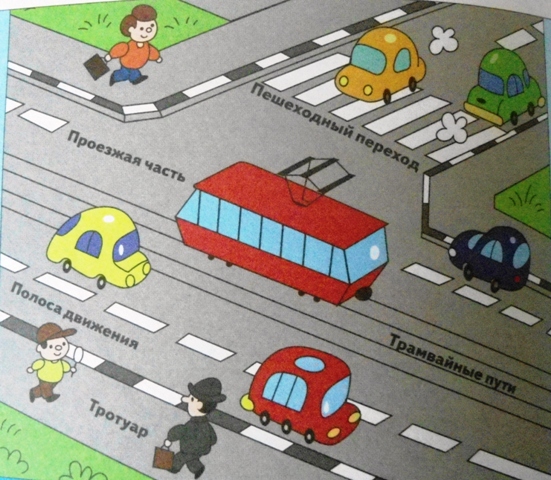 Кто же охраняет порядок на дороге?
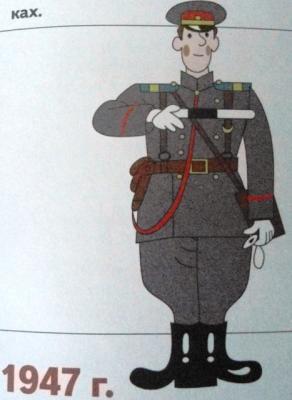 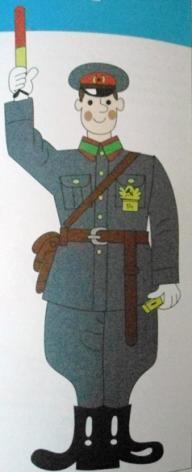 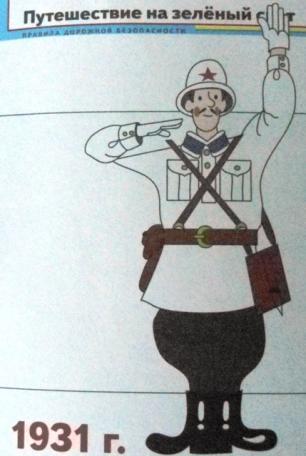 1923 г.
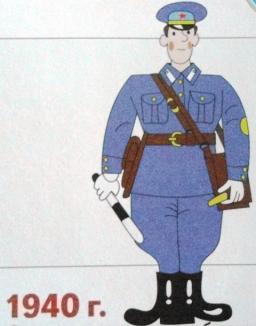 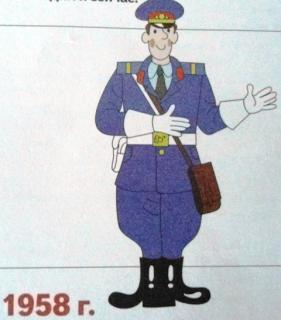 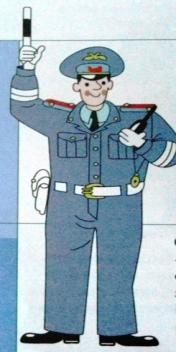 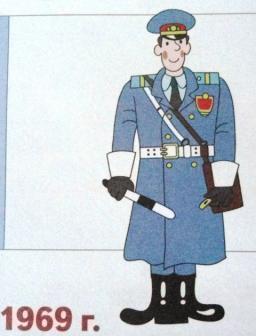 Запрещающие знаки
Предупреждающие знаки
Информационные знаки
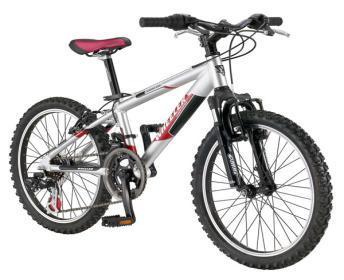 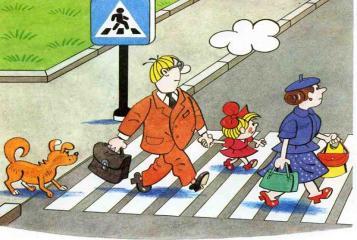 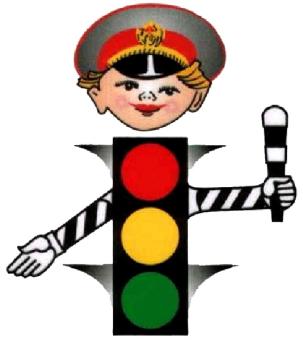 Назовите лишнего участника дорожного движения
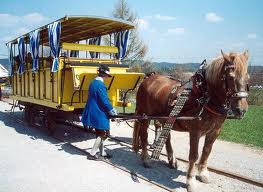 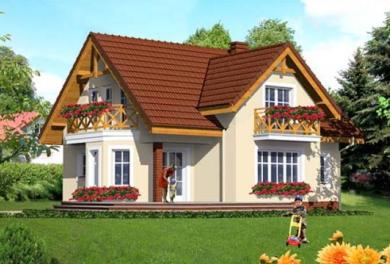 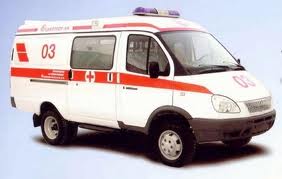 Назовите лишнее средство транспорта
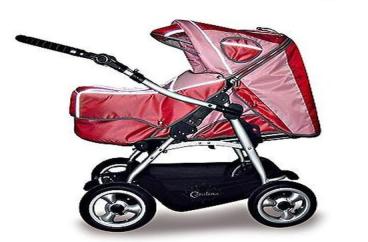 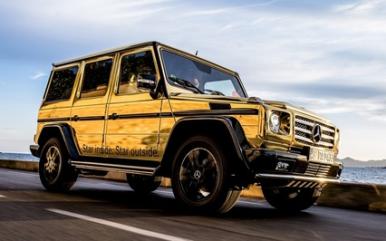 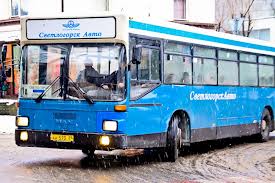 Назовите лишний цвет светофора
Назовите виды транспорта
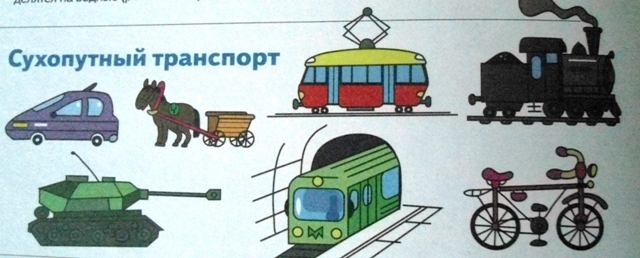 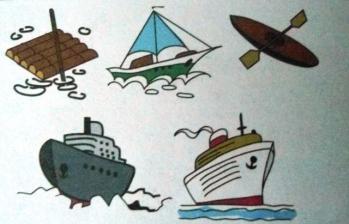 Кто из детей нарушает правила?